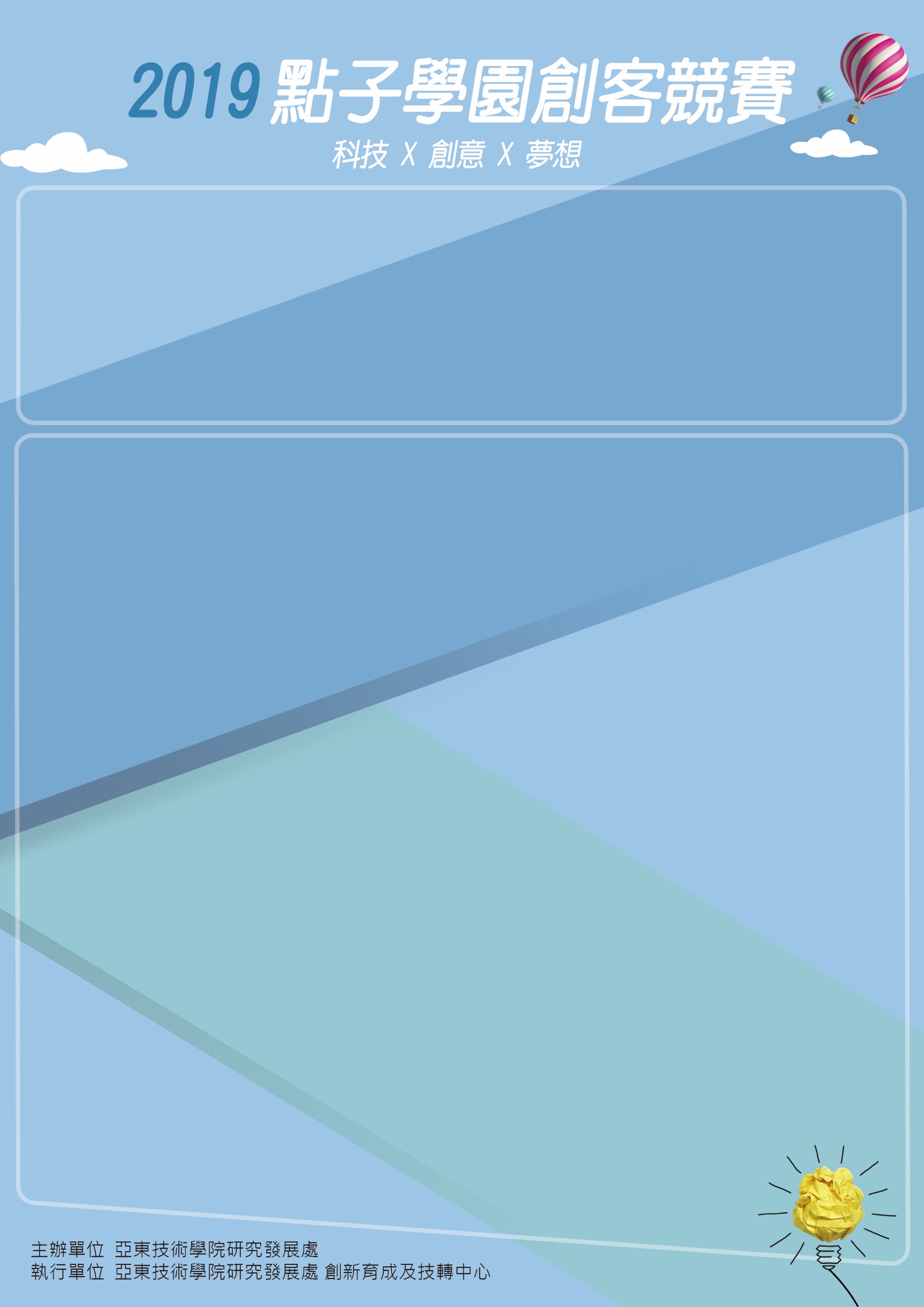 團隊名稱 :                                                            指導老師 :                                    
     
作品名稱 :                                                            成員姓名：
作品簡介 :